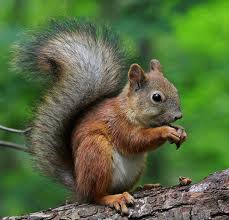 Белка
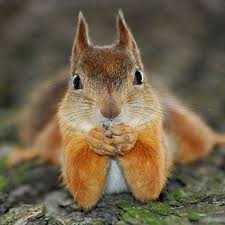 Выполнила:
ученица 3 «в» класса
Осипова Софья
МБОУ «СОШ №37»
г.Чебоксары
2013 год
Внешний вид
Удлинённое тело с пушистым длинным хвостом.
уши длинные.
цвет темно-бурый с белым брюшком, иногда серый (особенно зимой)
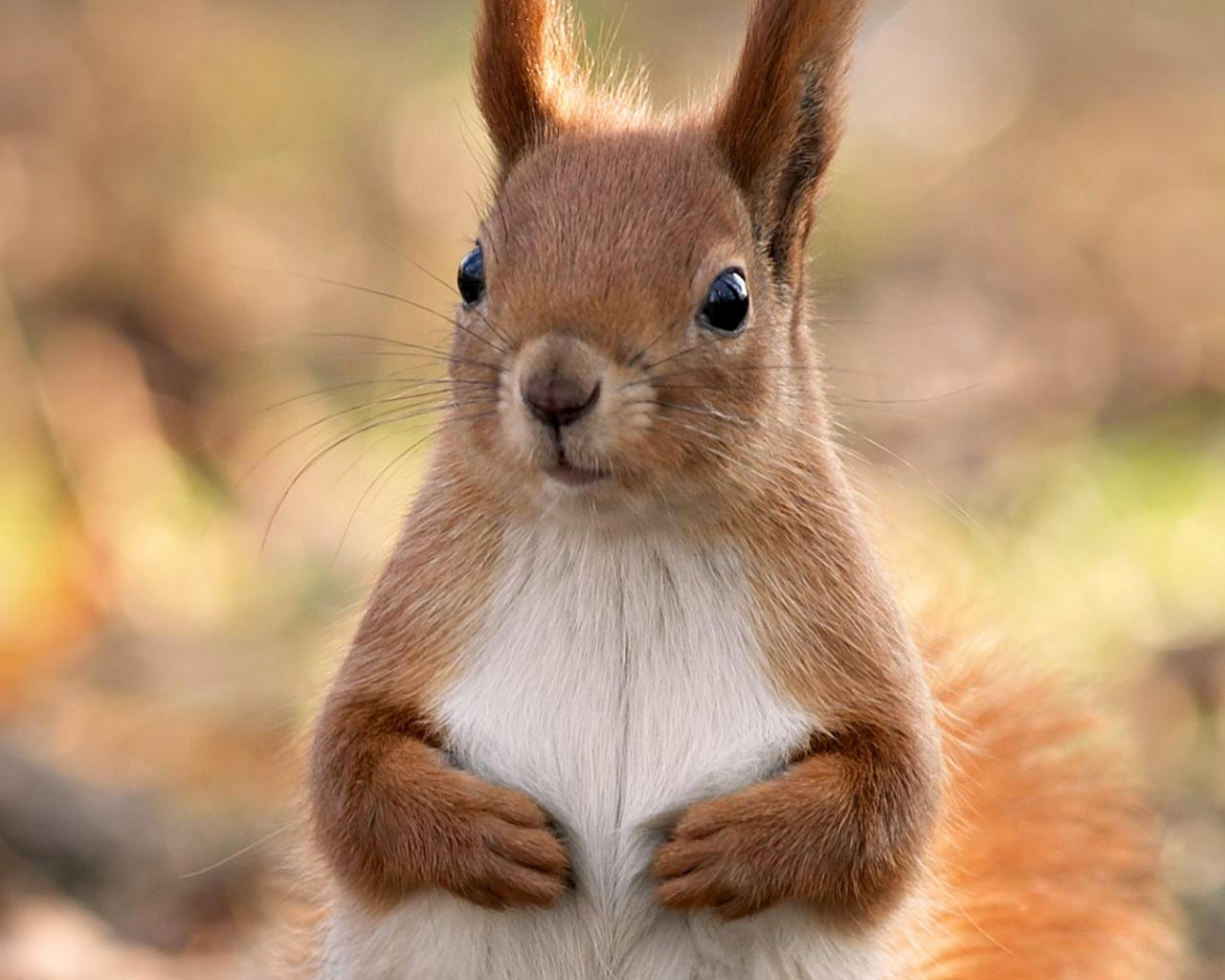 Питание
орехи, семена, ягоды, грибы.
растительность, богатая белками, углеводами и жирами.
насекомых, яйца и даже небольших птиц, млекопитающих и лягушек.
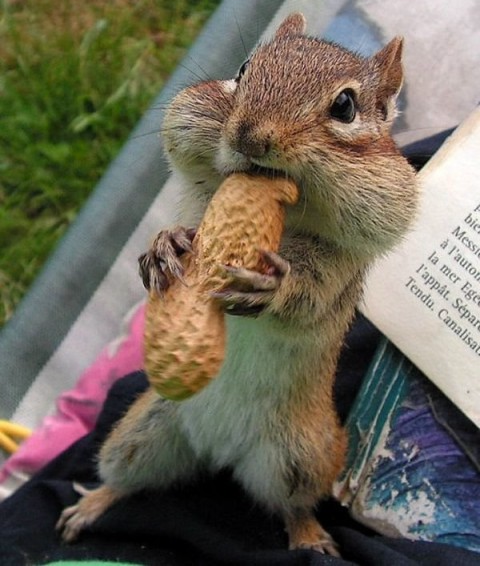 Белка и человек
Белок можно приручить для кормления с рук. Поскольку они приспособлены прятать излишки еды, они будут брать у вас столько, сколько вы будете предлагать. Если человек начинает прикармливать белку, она вернётся к нему через день за новой порцией. Белки, живущие в парках и садах в черте города, давно усвоили, что человек является источником продовольствия. Кормить белок с рук всё же не рекомендуется, так как они могут быть заражены чумой или другими животными болезнями. Даже если они не больны, то они могут поранить руку или больно укусить.
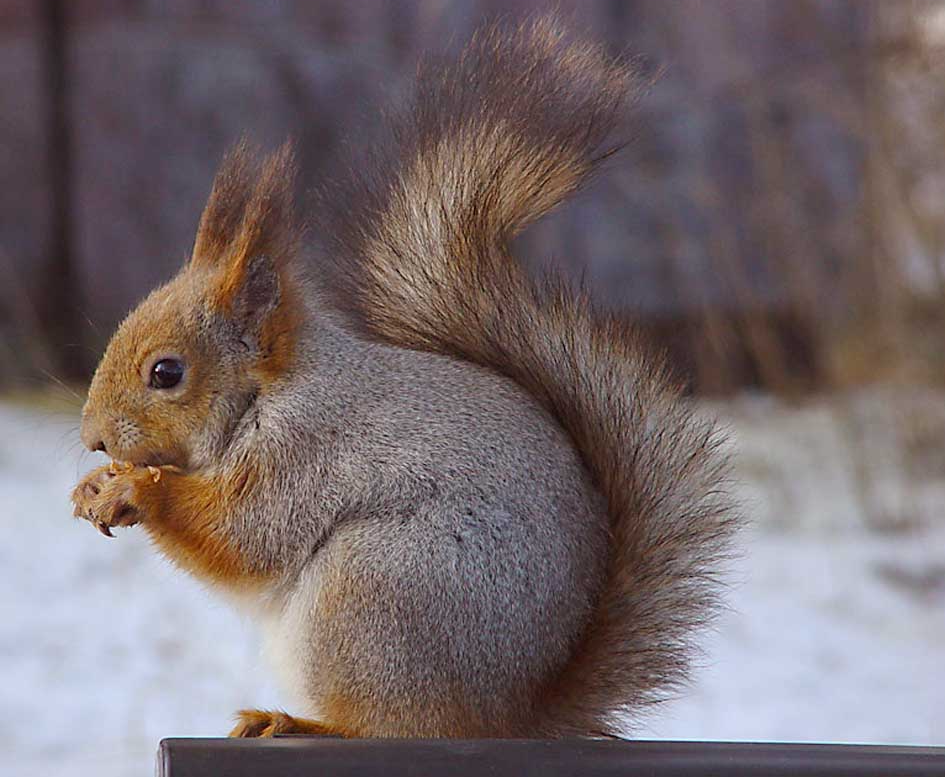 Спасибо за внимание!
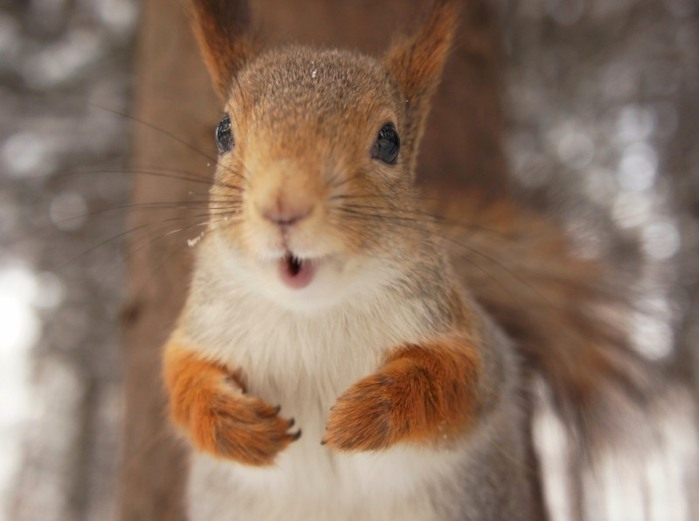